ZonMw project: Towards FAIR Data Steward as profession for the Life Sciences

LCRDM network day
Salome ScholtensApril 11, 2019
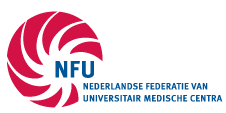 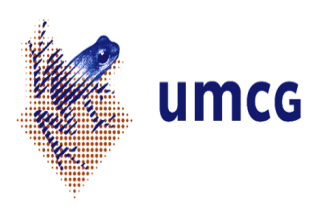 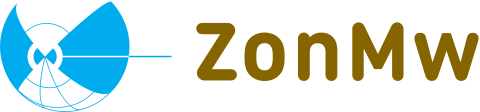 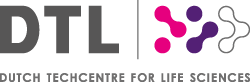 1
What is a data steward?
How to become a data steward?
11/04/2019
2
Background
Sufficient high-quality data steward expertise is essential for FAIR data management in Lifesciences 
These persons are currently insufficiently available, which is a concern for FAIR data
No consensus on what a data steward is or does
No education or certification available
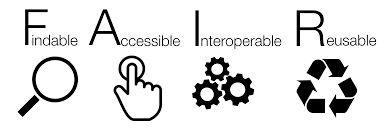 11/04/2019
3
Aim
To professionalise the data steward function within the life-sciences domain, with a special focus on implementation of the FAIR principles. 
In order to increase the quality and capacity of data stewards for life sciences.
By developing training for data stewards, creating a standardized job description, and creating more visibility of the function. 
 A collaborative approach built on existing expertise
11/04/2019
4
Project
1 year project, started August 1, 2018
ZonMw funded, complemented with in-kind contributions
Core team: DTL, UMCG/RUG, RadboudUMC/RU, UMCU 
Consultation committee: representatives of main stakeholders: LCRDM, Data4Lifesciences, DTL, Health-RI, 4TU, SURF, NFU, DAS (hogescholen), ZonMw and ELIXIR-NL

Use of existing competency frameworks for data management and data stewardship (Purdue, DAMA) and projects as the HANDS, EOSC pilot, EDISON. 
Review of over 40 published vacancies texts and experiences of persons working as data experts.
5
Open science in practice
Intermediate results are already available, are shared and we received feedback
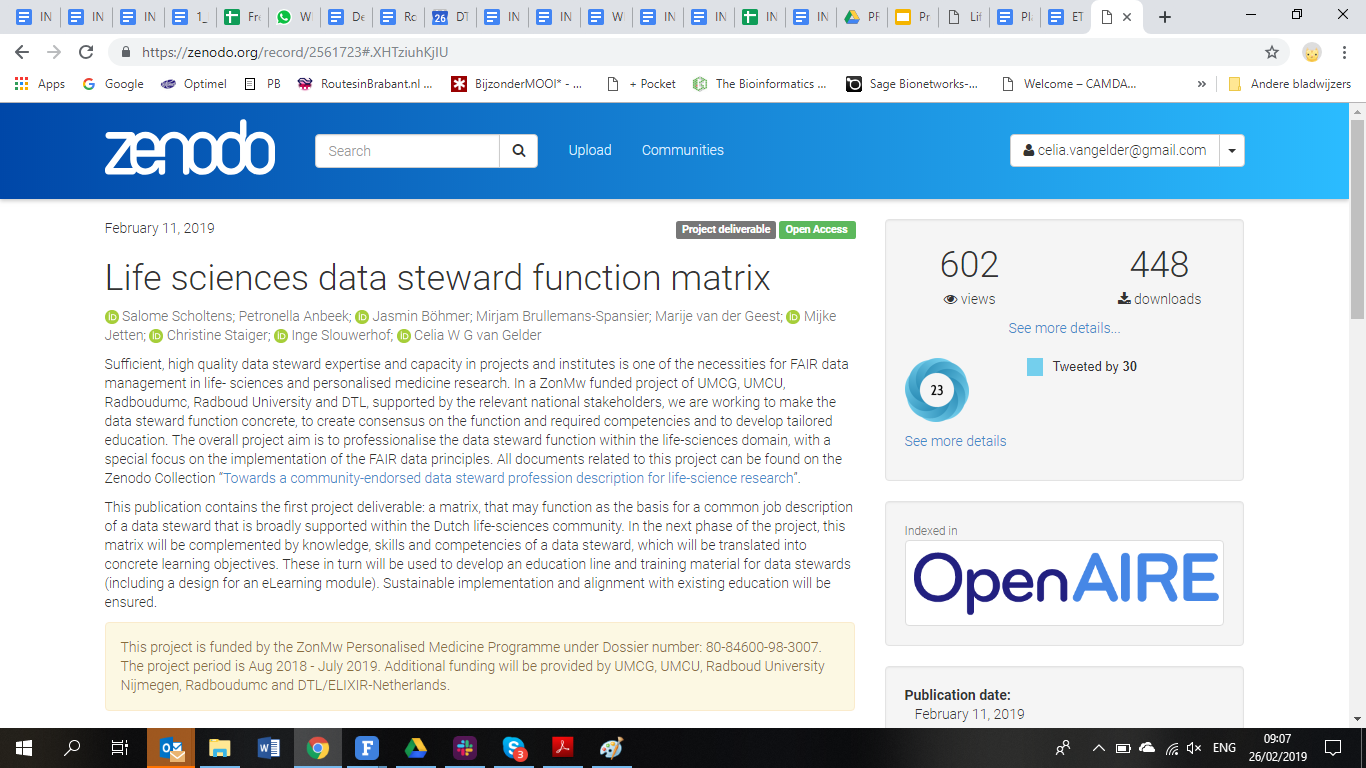 6
Deliverable 1: Function description
Data stewards: 3 different types
No division based on ‘level’, 
Focus on stakeholder or data stewardship aspect:
Policy and protocol focused
Researcher and workflow focused 
Infrastructure focused
7
Deliverable 1: Function description
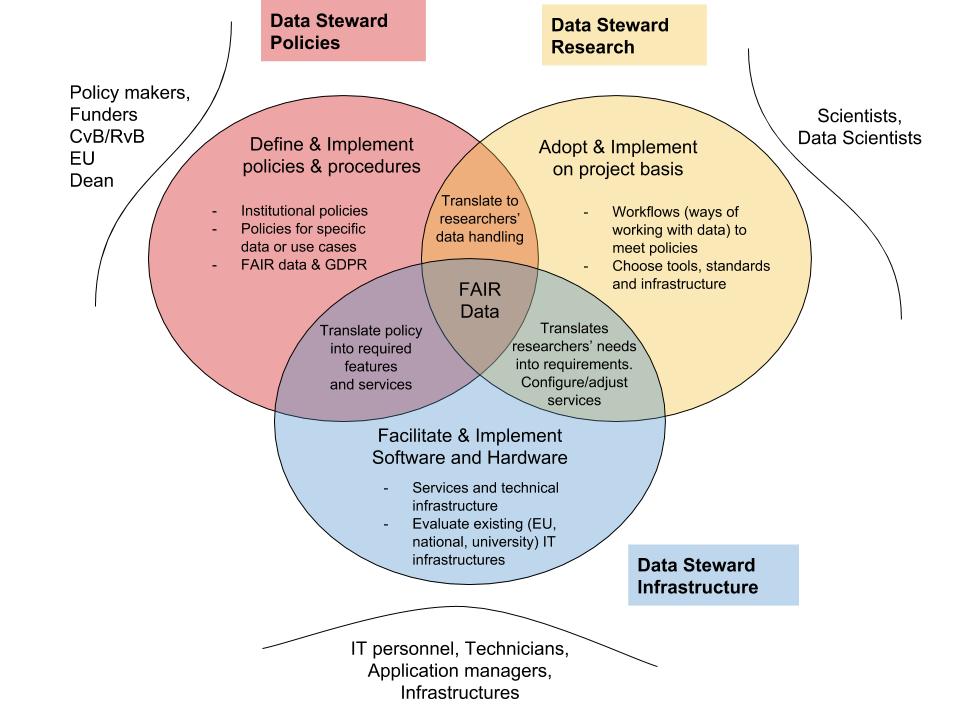 8
Deliverable 1: Function description
Definition of responsibilities and activities for each type
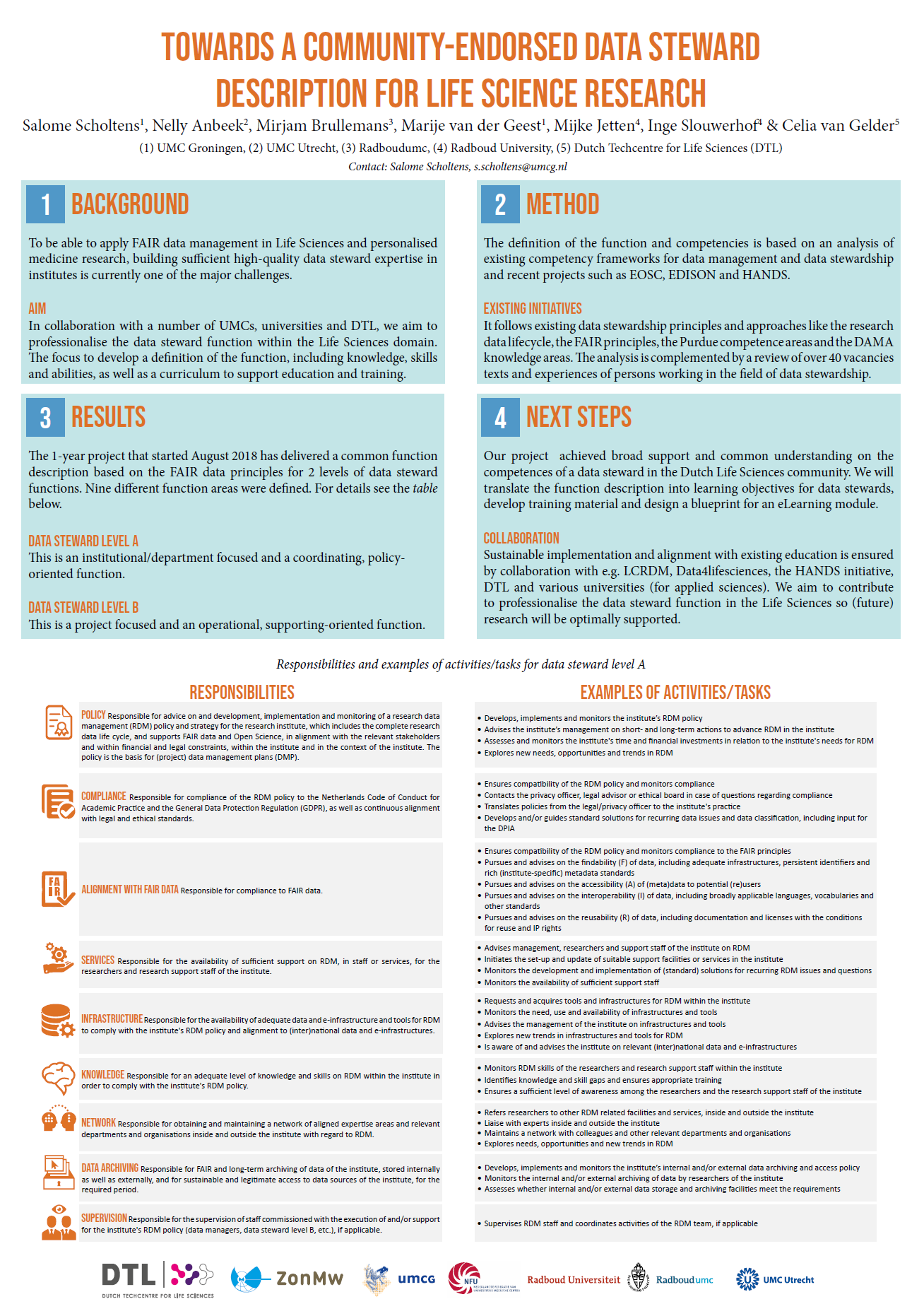 9
Deliverable 2: Competencies
The combination of observable and measurable knowledge, skills, abilities and personal attributes that contribute to enhanced employee performance and ultimately result in organizational success

“things” that an individual must demonstrate to be effective in a job, role, function, task, or duty 

Translate the responsibilities and activities into: 
Knowledge 
Skills
Abilities
11/04/2019
10
Example: KSAs
11
Deliverables 3, 4, 5
Outline for curriculum and education line 
Evaluate and pilot with data stewards
Design a script for an eLearning module

First step: Translate KSAs into learning objectives
Guided by ElevateHealth
Develop taxonomy of training aspects
11/04/2019
12
Example of taxonomy
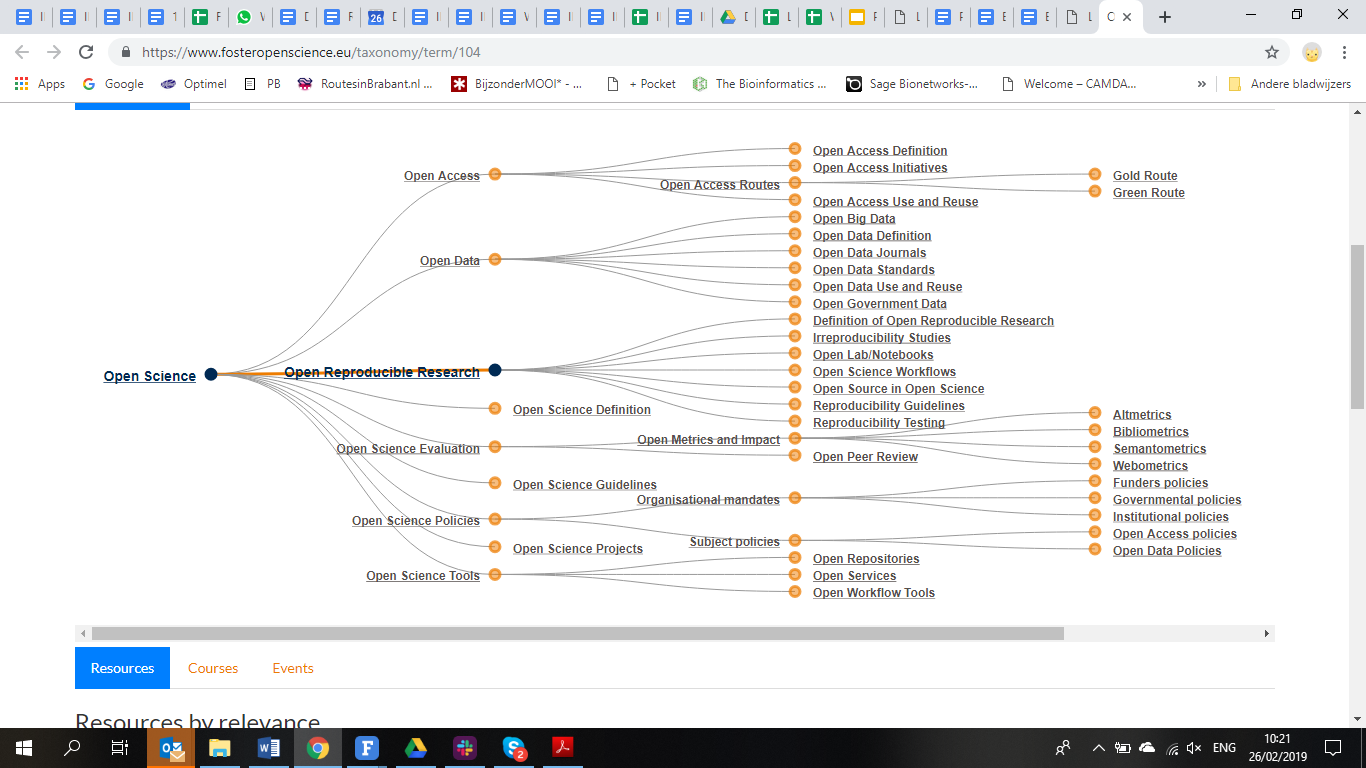 13
E-learning blueprint
The module would cover all knowledge areas that we have identified and gives a participant the possibility to go through them and asses his/her level of expertise in each area.
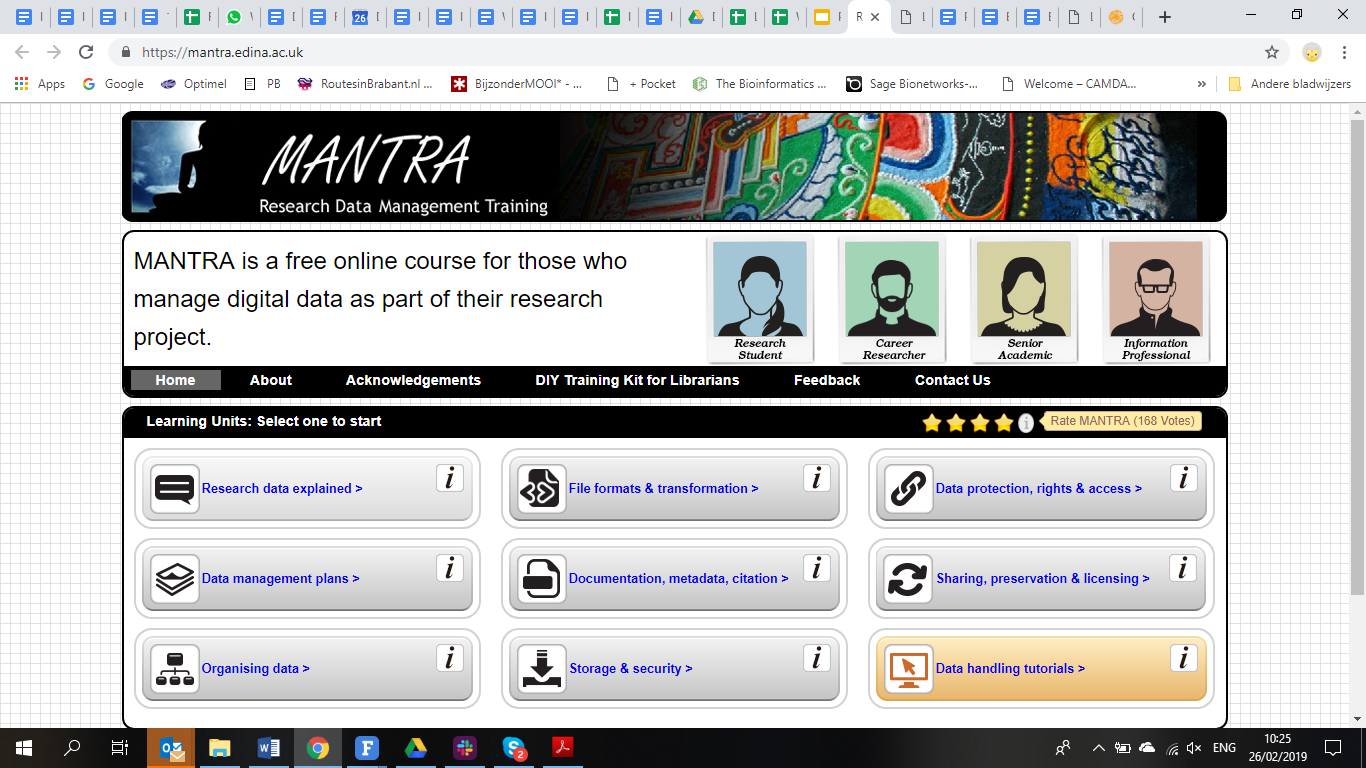 Example for look&feel: Mantra

In our elearning the blocks would contain our defined  Knowledge Areas
14
Save the date!

Interactive workshop on 
data stewardship for all disciples

at June 12 and 13
15
Next steps
Finish learning objectives and outline for curriculum and education line 
Develop a sustainable embedding for the training

Future:
Formalise function profile(s)
Align with other disciplines
Develop gaps in training
16
Questions?
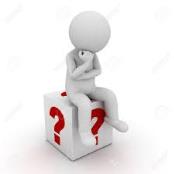 s.scholtens@umcg.nl